Atomic SpectroscopyIntroduction To The Textbook“Atomic Astrophysics and Spectroscopy” (AAS)Anil Pradhan and Sultana NaharCambridge University Press 2011Details at: www.astronomy.ohio-state.edu/~pradhan/Book/book.html
Absorption and Emission by Hydrogen Atom:             The First Balmer Series line Ha
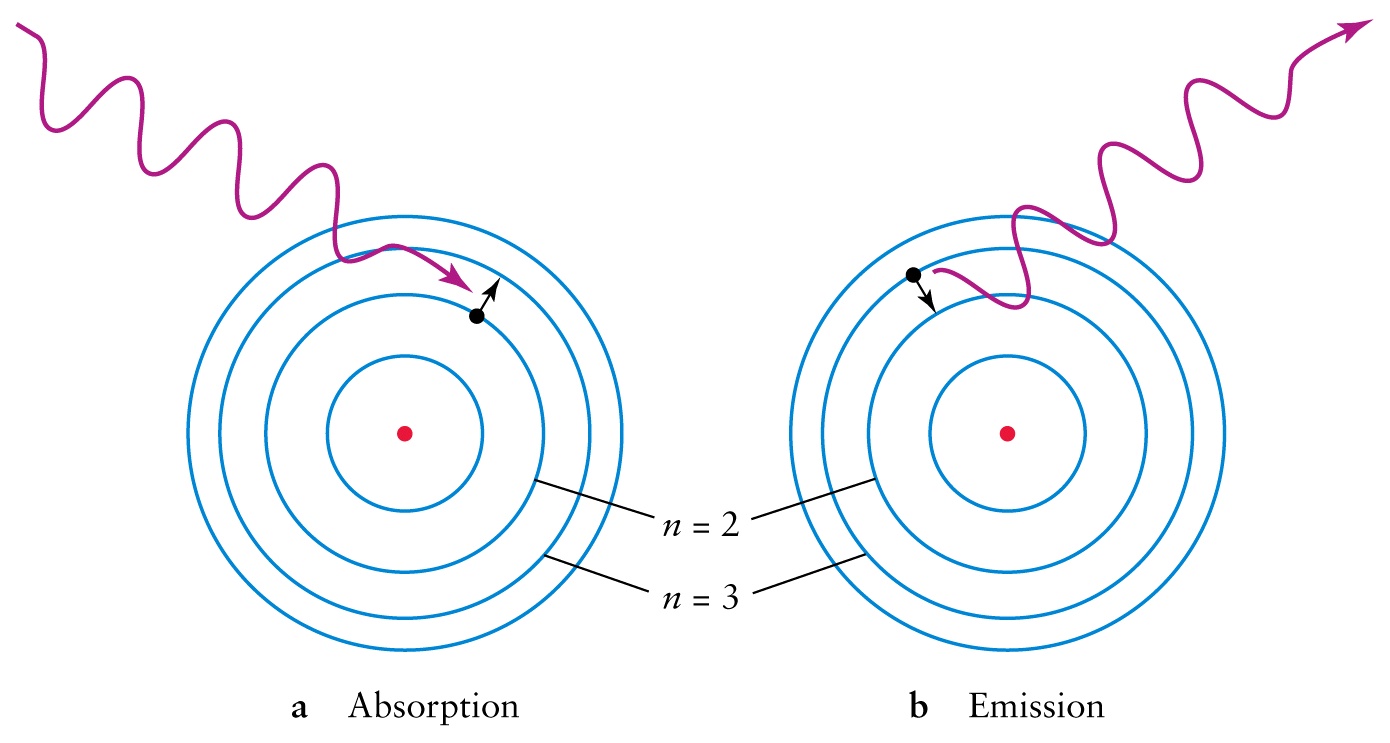 Wavelength of the n = 3 - 2 transition: 
6563 Angstroms   RED COLOR
Spectroscopy:Science of Light and Matter
Light is electromagnetic energy  radiation
 Propagates through empty space or material medium as waves or particles (photons)
 Wavelength of radiation defines ‘color’
 Visible light wavelength range:
 4000 (Blue) – 7000 (Red) Angstroms OR  400 – 700 nanometers
 Electromagnetic radiation range:
  ~0.1 A (Gamma rays)   -   ~1000 meters (Radio waves)
Visible light spectrum:Each color is defined by its wavelength
Red - Blue  7000 -  4000 Angstroms
       ( 1 nm = 10 A,   1 A = 10-8 cm)
Blue light is more energetic than red light
Visible Light
Forms a narrow band within the electromagnetic spectrum ranging from gamma rays to radio waves
 Human eye is most sensitive to which color?
 Yellow. Why?
 What color are fog lights ?
 What color is the Sun ?
    Footnote Pg. 225, Ch. 10, AAS: “It is not a coincidence that human beings evolved so as to have the human eye most sensitive to yellow colour, right in the middle of the visible band flanked by the red and blue extremities.”
Light: Electromagnetic SpectrumFrom Gamma Rays to Radio Waves(cf. Fig. 1.2, AAS)
Gamma rays are the most energetic (highest frequency, shortest wavelength),
Radio waves are the least energetic.
Light is electromagnetic wave;Does not require a medium to propagate, unlike water or sound
Wavelength is the distance between successive crests or troughs
Wavelength ()
Speed (c)
WAVES: Frequency, Wavelength, Speed
Frequency (f) 
(# waves/second)
Frequency ‘f’ is the number of waves passing a point per second
Speed = wavelength x frequency                c = l f
Light and Matter
Light is electromagnetic energy, due to interaction of electrical charges
 Matter is made of atoms – equal number of positive and negative particles
 An atom is the smallest particle of an element; natural element H to U
 Atom  Nucleus (protons + neutrons), with ‘orbiting’ electrons
 No. of protons in nucleus = Atomic Number
The Hydrogen Atom
Electron orbits
Discrete energies
Series of spectral lines of Hydrogen
Wavelengths of series of lines from Hydrogen(cf. Fig. 2.1, AAS)
Rydberg Formula (cf. Ch. 2, AAS)
The Rydberg formula for hydrogenic energy levels
             


   
     where i and f are initial and final levels, and R is the 
     Rydberg constant 109737.3 cm-1  . 
 The wavelength of the nf  ni transition is (cm)
       
         
       

 Check wavelengths of some transitions, say first Lyman transition
       Lya (n = 2  1) at 1215 A, and the second Balmer line Hb (n = 4  2)  at 6263 A